Тема. Зв’язок слів у реченні.
Презентація до уроку української мови
2 клас
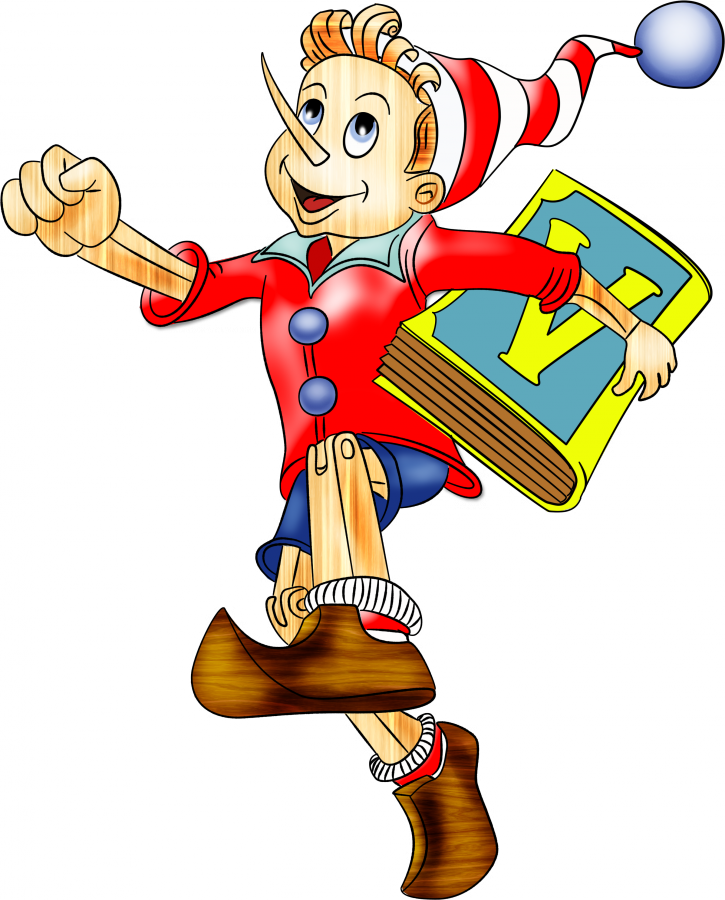 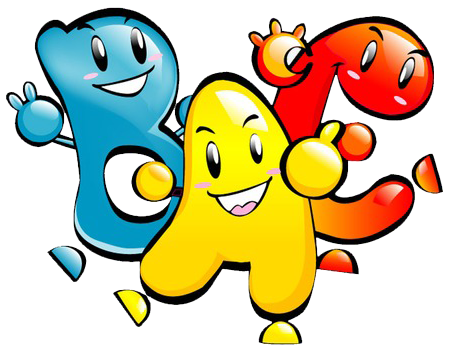 Презентацію підготувала
учитель початкових класів
Маріупольської ЗОШ №56
Дяченко О.Ю.
Зорово-слуховий диктант
Тихесенько вечір заходить до хати.
Засвічує в вікнах веселі вогні.
Нас кличе до столу вечеряти мати.
І гріють теплом її очі ясні.
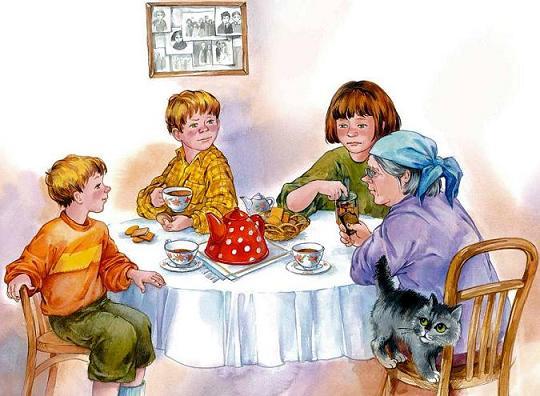 Зорово-слуховий диктант
Тихесенько вечір заходить до хати.
Засвічує в вікнах веселі вогні.
Нас кличе до столу вечеряти мати.
І гріють теплом її очі ясні.
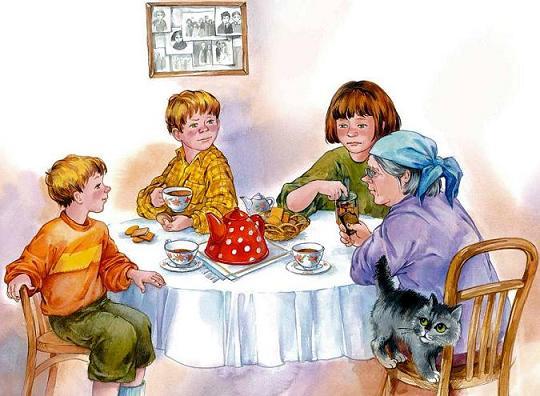 Розв’яжи ребус
’’
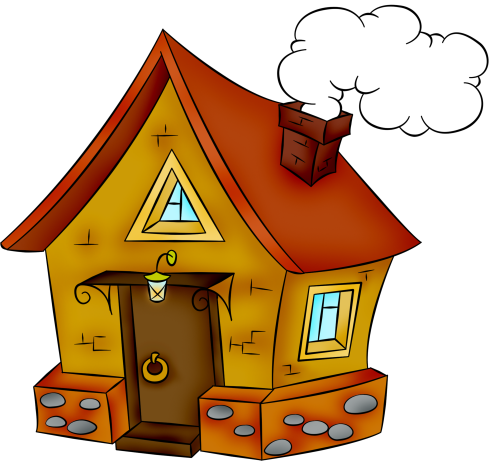 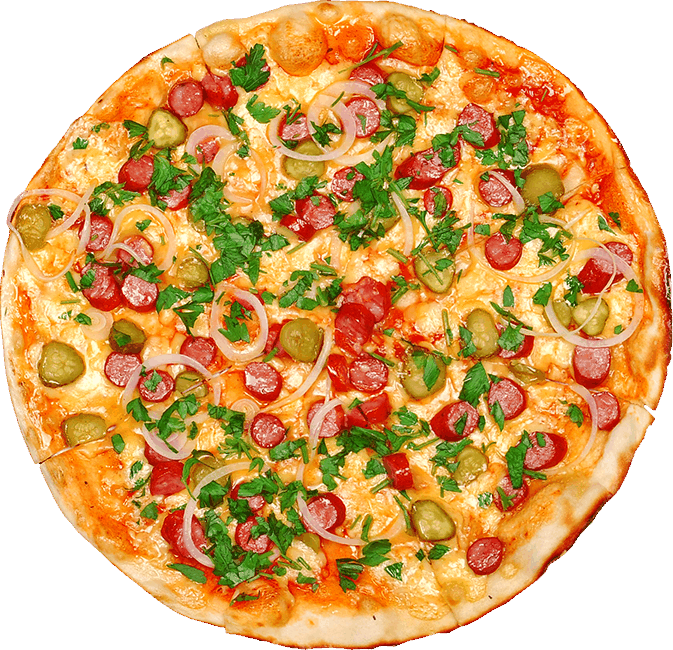 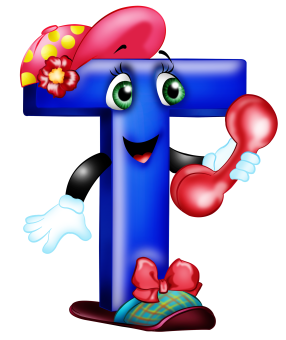 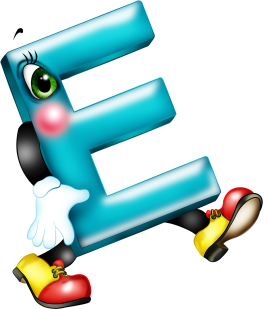 2
підмет
Розв’яжи ребус
,
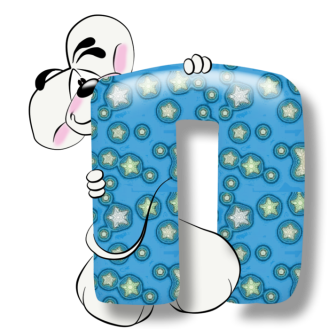 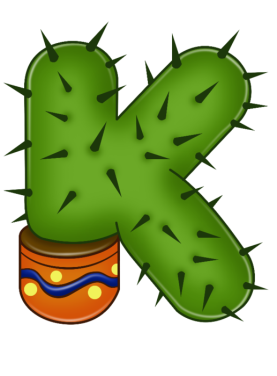 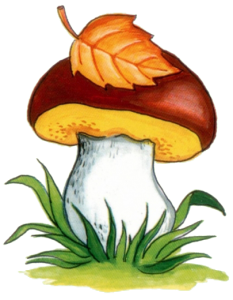 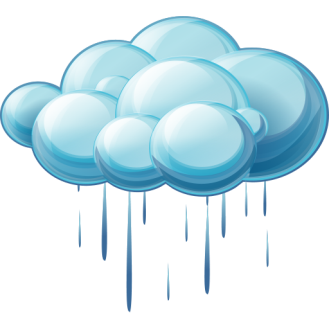 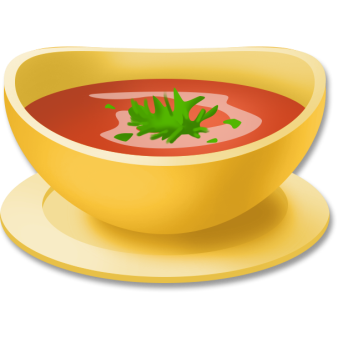 ’
’
’
присудок
Робота з реченнями
Білочка виглядає з дупло.
Білочка виглядає з дупла.
Білочка (що робить?) виглядає.
Виглядає (хто?) білочка.
Виглядає (з чого?) з дупла.
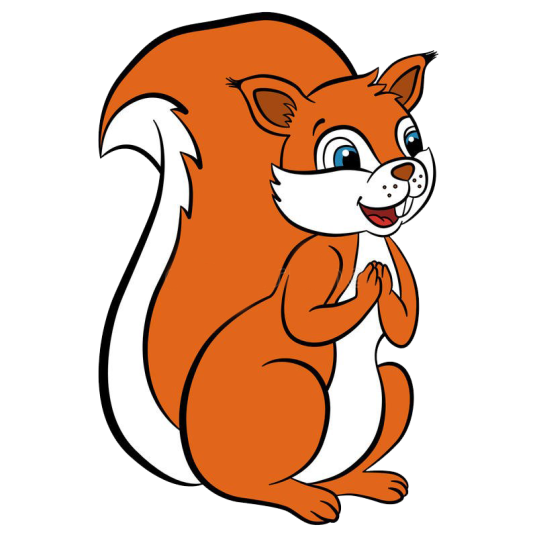 Робота з реченнями
Мишка сховалась у нірка.
Мишка сховалась у нірку.
Мишка (що зробила?) сховалась.
Сховалась (хто?) мишка.
Сховалась (куди?) у нірку.
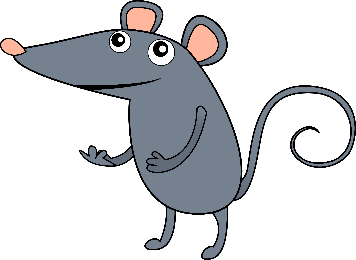 Робота з реченнями
Дятел шукав комаху у кора.
Дятел шукав комаху у корі.
Дятел (що робив?) шукав.
Шукав (хто?) дятел.
Шукав (що?) комаху.
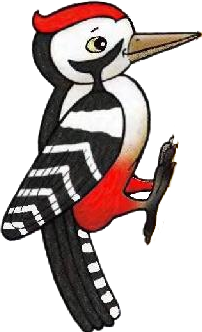 Шукав (у чому?) у корі.